1
colette.mintsa-eya@ifsttar.fr
Atelier Rréseau métier ARAMIS
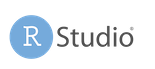 Atelier R – réseau Métier ARAMIS  		  			          Mardi 19 décembre 2017
2
Plan
Quelques éléments pour démarrer
Types d’objets, 		manipulation de données
Le Data.Frame
Vectorialiser les opérations
Graphiques
Import/Export
Packages : 
sqldf , ggplot2, lattice , FactoMineR , factoextra
Mise en application
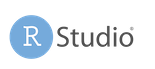 Atelier R – réseau Métier ARAMIS  		  			          Mardi 19 décembre 2017
3
1. Démarrer
Utilisation de RStudio
Environnement de développement intégré convivial pour R (IDE en anglais) 
fonctionnel, libre, gratuit et multiplateforme;
facilite la saisie, l’exécution de code, la visualisation des résultats, etc.
R : langage de traitement et d’analyse de données
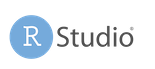 Atelier R – réseau Métier ARAMIS  		  			          Mardi 19 décembre 2017
[Speaker Notes: Quand la fenêtre des raccourcis est affichée, taper sur n’importe quelle touche du clavier pour sortir]
4
1. Démarrer
Logiciel sensible à la casse
# ceci est un commentaire
Raccourcis : 
	CTRL R → exécuter une commande
	CTRL L → nettoyer la console
Les formats
	Le script →.R
	Historique des commandes → .Rhistory  
		            (enregistré automatiquement en fin de session)
	.R et .Rhistory : peuvent se lire dans un éditeur de texte (NotePad)
	Données → .RData
	Graphiques → image : .png ; .jpeg, etc.
Paramètres d’une fonction 	: help(… , … , …)
Eléments d’un objet 		: data[…]
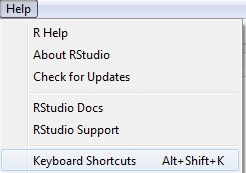 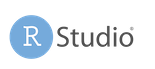 Atelier R – réseau Métier ARAMIS  		  			          Mardi 19 décembre 2017
[Speaker Notes: Quand la fenêtre des raccourcis est affichée, taper sur n’importe quelle touche du clavier pour sortir]
5
1. Démarrer : Script1_Debuter.R
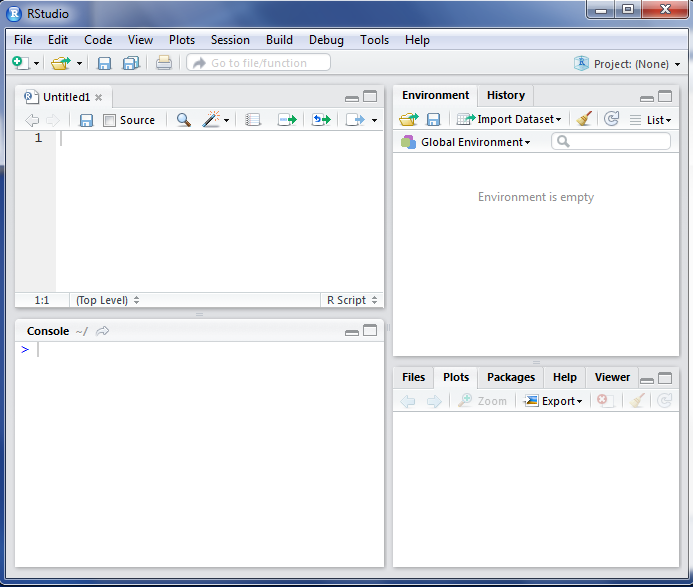 Script  
édition de fichiers source R 
(avec coloration syntaxique et auto-completion)
Workspace 	: 
Contient les objets accessibles pendant la session
Console 
exécution des lignes de commande
Plusieurs éléments 
aide , liste des packages , 
graphiques
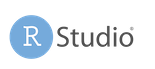 Atelier R – réseau Métier ARAMIS  		  			          Mardi 19 décembre 2017
[Speaker Notes: Également dans le script : autocomplétion des noms de fonction et d’objet avec la touche tabulation]
6
2. Nom de variable
3var	      # ne pas commencer par un chiffre
# noms ok :
var3 				nom.var	
nom_Var			NomVar
# affectation : 
var3 <- pi	     		ou      var3 = pi      
				ou      pi -> var3
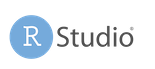 Atelier R – réseau Métier ARAMIS  		  			          Mardi 19 décembre 2017
7
2. Types d’objets
Vecteur / 	c() ; seq() ; rep() ; sequence()
	numérique, caractère, booléen
Matrice / 		matrix()
Série temporelle /  	ts()
Liste / 			list()
Data.frame / 		data.frame()

Script2_TypesObjets.R
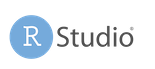 Atelier R – réseau Métier ARAMIS  		  			          Mardi 19 décembre 2017
8
2. Fonctions de base
Structure et dimension de l’objet /   
		str() ; length() ; mode() ; dim()
Tri /  	rev()   ;  sort()  ;  order()  
Indicateurs statistiques / 
		mean() ; sd() ; quantile() ; range() ; cor() ; IQR()
Ensembles /  setdiff()   ;   intersect()  ;   duplicated()
Chaînes de caractères / 	
		nchar()  ;  paste()  ;  substr()  ;   tolower()  ;  strsplit()
Lois de probabilité/ 	
		dnorm()   ;   pnorm()   ;   qnorm()  ;   rnorm()

Script2_FonctionsBase.R
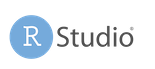 Atelier R – réseau Métier ARAMIS  		  			          Mardi 19 décembre 2017
9
2. Expressions régulières
Interviennent dans le traitement des chaines de caractères :
help(regexp)

[:digit:]
Digits: 
0 1 2 3 4 5 6 7 8 9

[:punct:]
Punctuation characters:! " # $ % & ' ( ) * + 
, - . / : ; < = > ? @ 
[ \ ] ^ _ ` { | } ~.

etc.
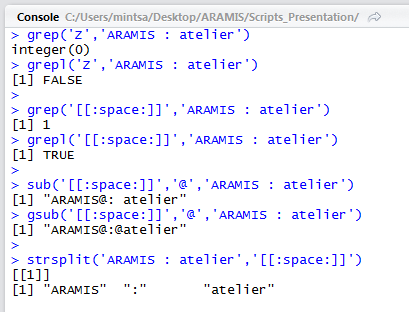 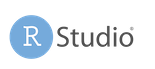 Atelier R – réseau Métier ARAMIS  		  			          Mardi 19 décembre 2017
10
3. Data.Frame
Utilisation du $ pour accéder à une variable				attach() / detach()
Le type factor 	levels()
Obtenir un résumé du jeu de données
				summary()
Résoudre des équations / inéquations
				which()

		which.max()  ;  which.min()   ;   findInterval()

Script3_DataFrame.R
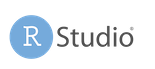 Atelier R – réseau Métier ARAMIS  		  			          Mardi 19 décembre 2017
11
3 which()
Quels individus ont plus de 40 ans?
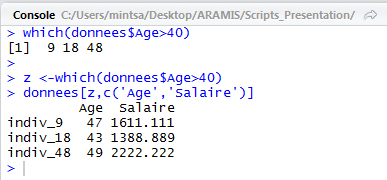 Lignes qui satisfont la condition
== , !=
< , <=
> , >=
& , |
%in%
Sélection des colonnes 
qui nous intéressent
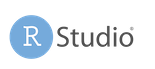 Atelier R – réseau Métier ARAMIS  		  			          Mardi 19 décembre 2017
12
4. Vectorialiser
Appliquer une même fonction sur tout un data.frame, sans effectuer de boucle
	apply() 
	aggregate() 

Découper un data.frame en fixant des conditions
	subset()
	cut()

Script3_DataFrame.R
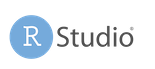 Atelier R – réseau Métier ARAMIS  		  			          Mardi 19 décembre 2017
13
4.1 apply()
apply( donnees[ , c(1:4,7,12)] , MARGIN = 2 , FUN = min)

[ ] : accéder aux données d’un data.frame
[ sélection index lignes , sélection index colonnes ]

-vide- 		: toutes les lignes
c(1:4,7,12) 	: identifier les colonnes de1 à 4 et 7 et 12
	concatenation

Déterminer la valeur minimale (FUN = min) pour chaque colonne (MARGIN = 2)
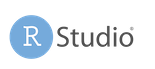 Atelier R – réseau Métier ARAMIS  		  			          Mardi 19 décembre 2017
14
4.2 aggregate()
aggregate(donnees , by = list(donnees$PCS) , FUN = min)

donnees$PCS : accéder à la variable PCS située dans le data.frame (plutôt de type factor)


Déterminer, en fonction de chaque modalité de PCS,
la valeur minimale (FUN = min) , pour chaque colonne
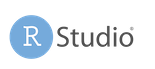 Atelier R – réseau Métier ARAMIS  		  			          Mardi 19 décembre 2017
15
4.3 subset()
OU
subset( donnees , 
donnees$PCS==‘commercant’ | donnees$age > 30 , 
select = c(‘PCS’ , ‘Salaire’ , ’Statut’) )

		Condition de sélection des observations
Colonnes à conserver dans le data.frame de sortie


Sélectionner les commerçants OU les individus de plus de 30 ans;
ne garder que les variables PCS , Salaire et Statut
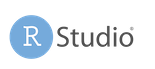 Atelier R – réseau Métier ARAMIS  		  			          Mardi 19 décembre 2017
16
4.4 cut()
cut( donnees$Salaire , breaks = c(0,600,1400,2500) )

Catégoriser la variable Salaire en prenant les valeurs de breaks pour constituer les classes
La fonction renvoie NA pour les valeurs > 2500

Résultat : pour chaque individu, une classe est affectée : 
	(0,600] , (600 , 1400] , (1400 , 2500] , NA

include.lowest ; right  
	2 paramètres pour fixer le type de classes (] ; [] ; [)
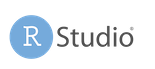 Atelier R – réseau Métier ARAMIS  		  			          Mardi 19 décembre 2017
17
5. Graphiques
Selon le type de variable		
	pie() / barplot() / hist() / plot()
Fonctions de deuxième niveau
	curve() / abline() / segments() 
	arrows() / points() / polygon()

Script4_Graphiques.R
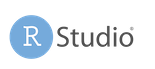 Atelier R – réseau Métier ARAMIS  		  			          Mardi 19 décembre 2017
18
5. Graphiquesquelques paramètres
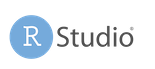 Atelier R – réseau Métier ARAMIS  		  			          Mardi 19 décembre 2017
19
6. Import / Export
Importer des données (.txt , .csv, .RData)		 		read.table() / read.csv2() / load()

Exporter des données
		sink() / write() / save()

Exporter des graphiques 
		jpeg('rplot.jpg') 
		plot(x,y) 
		dev.off()


Script5_ImportExport.R
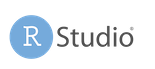 Atelier R – réseau Métier ARAMIS  		  			          Mardi 19 décembre 2017
20
6. Import  .csv
Gérer les paramètres de lecture du fichier : 

jdd <- read.csv2( "decathlon.csv"  , 					sep = ";"      ,         header = TRUE  , 
	dec = '.'     ,       stringsAsFactors = TRUE)

sep 	: spécifier comment passer d’une variable à la suivante
header : la première ligne contient-elle le nom des variables?
dec 	: symbole des nombres décimaux
stringsAsFactors : gestion des variables avec chaines de caractères
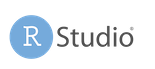 Atelier R – réseau Métier ARAMIS  		  			          Mardi 19 décembre 2017
21
7. Packages
# savoir si un package est présent dans l'ordinateur									find.package("ggplot2")

# Installer un package qui n’est pas présent dans l’ordinateur (connexion internet nécessaire)			install.packages("ggplot2")

# désinstaller un package 			remove.packages("ggplot2")

# activer le package lors d’une session de Rstudio
		require("ggplot2")	ou 	library("ggplot2")
# à la fin d’une session, tous les packages sont déchargés à l’exception des packages dont la priorité est « base »

# savoir si le package est accessible dans la session de RStudio
					search()

Script6_Packages.R
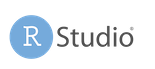 Atelier R – réseau Métier ARAMIS  		  			          Mardi 19 décembre 2017
22
7. Packages - install
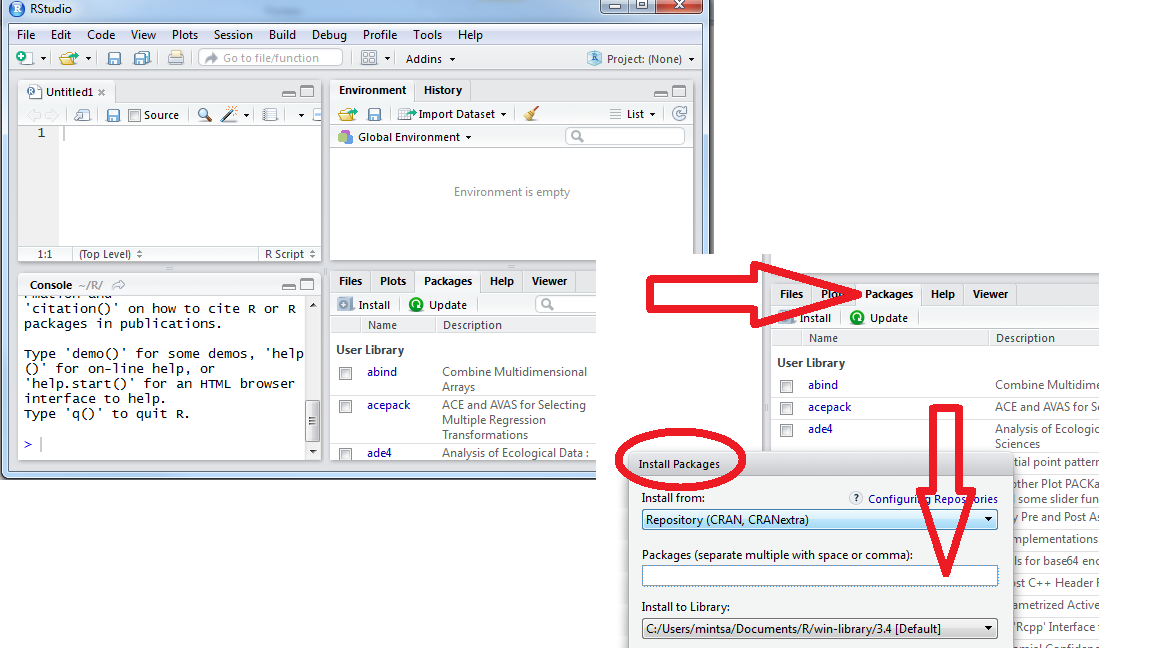 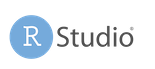 Atelier R – réseau Métier ARAMIS  		  			          Mardi 19 décembre 2017
23
7. Quelques Packages
Packages de tidyverse	https://blog.rstudio.com/2016/09/15/tidyverse-1-0-0/
			https://www.tidyverse.org/

* ggplot2		data visualization
		http://ggplot2.tidyverse.org/
* dplyr		manipuler des tableaux de données
		https://perso.ens-lyon.fr/lise.vaudor/dplyr/
		http://dplyr.tidyverse.org/
* forcats		manipuler des factors 
	https://perso.ens-lyon.fr/lise.vaudor/manipulation-de-facteurs-avec-forcats/
* lubridate	manipuler les dates
		https://www.rdocumentation.org/packages/lubridate/versions/1.7.0
		http://lubridate.tidyverse.org/
* stringr		manipuler des strings
		https://perso.ens-lyon.fr/lise.vaudor/manipuler-des-strings-avec-r/
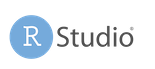 Atelier R – réseau Métier ARAMIS  		  			          Mardi 19 décembre 2017
24
7. Quelques Packages
FactoMineR	analyse de données (ACP, clustering, etc.)
		http://factominer.free.fr/index_fr.html

sqldf		langage sql
http://www.gettinggeneticsdone.com/2010/05/use-sql-queries-to-manipulate-data.html

rmarkdown	mise en forme de documents avec texte , code R et résultats
	https://www.fun-mooc.fr/c4x/UPSUD/42001S02/asset/RMarkdown.pdf

Sweave		introduire du code R et des sorties R dans un document LaTeX
		https://informatique-mia.inra.fr/r4ciam/node/184

cartography	créer des cartes avec R
		https://rgeomatic.hypotheses.org/659
		https://elementr.hypotheses.org/tag/package
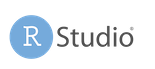 Atelier R – réseau Métier ARAMIS  		  			          Mardi 19 décembre 2017
25
8. Boucles / fonction
for (iter in 1:30)
{
	…
}
while (iter < 30)
{
	…
}
if (iter < 30)
{
	…
} else
{
	…
}
# définition de la fonction
calcul <- function (parametre)
{
      …
print(…)
return()
} 
# appel de la fonction
calcul(parametre=5)
également : 
instruction break()
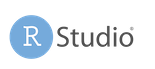 Atelier R – réseau Métier ARAMIS  		  			          Mardi 19 décembre 2017
26
9. Aide en ligne
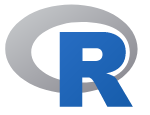 https://cran.r-project.org/

https://www.statmethods.net/

https://informatique-mia.inra.fr/r4ciam/

http://math.agrocampus-ouest.fr/infoglueDeliverLive/enseignement/support2cours/livres/statistiques.avec.R

https://fr.wikibooks.org/wiki/Programmer_en_R

http://duclert.org/ 

https://eric.univ-lyon2.fr/~ricco/cours/cours_programmation_R.html

http://www.sthda.com/french/wiki/logiciel-r

http://www.endmemo.com/program/R/
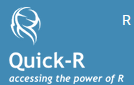 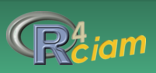 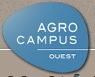 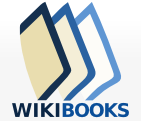 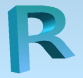 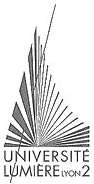 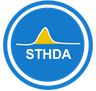 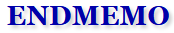 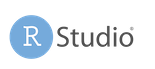 Atelier R – réseau Métier ARAMIS  		  			          Mardi 19 décembre 2017
27
9. Supports
Nom des couleurs (paramètre col) : http://www.stat.columbia.edu/~tzheng/files/Rcolor.pdf

Symboles pour les points  (paramètre pch) :  http://www.endmemo.com/program/R/pchsymbols.php

Reference Card: https://cran.r-project.org/doc/contrib/Short-refcard.pdf

Packages disponibles : https://cran.r-project.org/web/packages/available_packages_by_name.html

Et bien d’autres choses …
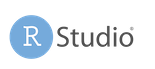 Atelier R – réseau Métier ARAMIS  		  			          Mardi 19 décembre 2017